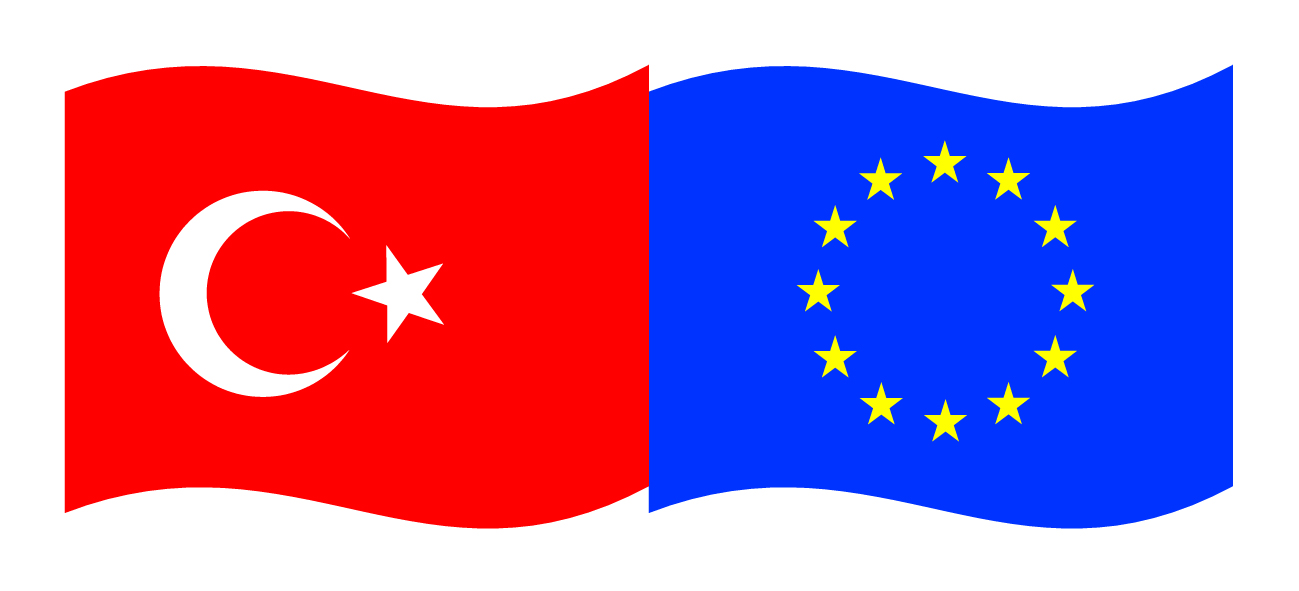 Bu proje Avrupa Birliği ve Türkiye Cumhuriyetitarafından finanse edilmektedir.
ULAŞTIRMA VE LOJİSTİK MESLEKİ EĞİTİM
TAŞIMA MODELLERİ
(KOMBİNE TAŞIMACILIK)
Öğr.Gör.Hakan GÜNGÖRMEZ
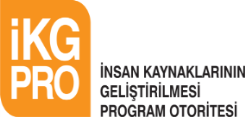 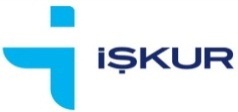 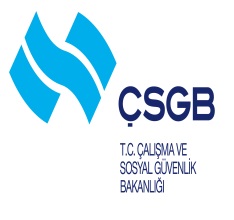 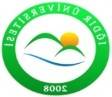 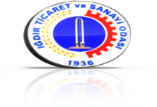 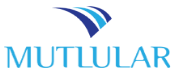 Bu yayın Avrupa Birliği ve Türkiye Cumhuriyeti’nin mali katkılarıyla hazırlanmıştır. Bu yayının içeriğinden yalnızca Iğdır Üniversitesi sorumludur ve bu içerik hiçbir şekilde Avrupa Birliği veya Türkiye Cumhuriyeti’nin görüş ve tutumunu yansıtmamaktadır.
KOMBİNE TAŞIMACILIK NEDİR?
Kombine Taşımacılık, nakliyede taşıyıcı birimlerinin (aktarılabilir konteynerler ve benzer kaplar) çıkış terminalinden hedef terminale kadar en az iki farklı taşıma modu ile (yani karayolu, demiryolu, denizyolu ve havayolu ile) taşınması demektir.
Özellikle konteyner ile yapılan taşımaların son 20 yıl içinde gelişmesi paralelinde, uzun mesafelerin daha az maliyetli olan demiryolu ve denizyolu ile taşınması ve istasyondan ya da limandan son teslim noktasına kadar olan taşımaların da karayolu ile yapılması ile oluşan taşıma yöntemidir.
KOMBİNE TAŞIMACILIKTA TAŞIMA MODELLERİ
Coğrafi Özellikler:
Kıtalar arası taşımacılıkta iki veya daha fazla taşıma türü ve lojistik hizmetlere ihtiyaç vardır. Aynı kıta üzerinde yapılan taşımalarda da coğrafi etmenler kara, hava veya deniz taşıma türünün birçok kombinasyonunu gerekli kılabilir.
Ekonomik Nedenler:
Artan uluslararası rekabet ortamında, taşımanın daha süratli ve ekonomik bir şekilde gerçekleştirilmesi bir zorunluluk hâline gelmiştir. Günümüzde işletmeler (ithalat ve ihracatçılar) dünya pazarına ulaşmak için taşımacılık hizmetlerinden faydalanmak zorundadır. İşletmelerin rekabet avantajlarını korumak için ürünlerini müşterilerin kapısına kadar taşıyacak ekonomik çözümlere ihtiyacı vardır. Kombine taşımacılık, birçok yönden işletmelere yardımcı olduğu gibi taşıma birim maliyetinin düşürülmesi konusunda da, en iyi seçenek olarak görülmektedir.
Çevre Faktörleri
Dünya çevre duyarlılığının artması, devletleri bu konuda sıkı önlemler almaya itmektedir. Bu önlemlerden taşımacılık sistemi de etkilenmektedir. Özellikle kara yolunda getirilen kısıtlamalar işletmeleri kombine taşımacılık alternatiflerine yöneltmektedir.
Yasal Sınırlamalar:
Çevre koruma amaçlı düzenlemelerin yanı sıra, özellikle kara yolu araç trafiği yoğunluğu ve kazaların azaltılması amacıyla alınan tedbirler, taşımada yeni alternatif arayışlarını beraberinde getirmektedir. Ayrıca yapılan düzenlemelerin ülkeden ülkeye farklılık arz etmesi transit geçişli taşımacılık alternatiflerinden kaçınılmasına yol açmaktadır.
Kombine Taşımacılığın Üstün Yönleri
Kombine Taşımacılığın Temel Özellikleri
Modlar arası bir taşımacılık türü olan kombine taşımacılıkta; yükleme, boşaltma ve aktarma işlemlerinin süratli bir şekilde gerçekleştirilmesi, taşıma sürecinin hızlandırılması açısından büyük önem taşımaktadır.
Taşıma kaplarının standart hâle getirilmesi:          
Kombine taşımacılık yapılabilmesi için öncelikle ünite hâline getirilmiş taşıma kaplarının, konteyner, palet vb. diğer taşıma türlerine yüklenmesine ve boşaltılmasına  uygun teknolojik bütünleşmesi sağlanmalıdır.
Taşıma sisteminin uyumlu hâle getirilmesi
Taşıma sistemi içinde bulunan tüm birimlerin taşıma planları yürütülmeli ve bilgi akış sistemi etkin ve verimli bir şekilde sağlanmalıdır.
Kombine taşımacılıkta tarafların hukuki sorumluluğunun ortaya konması: 
Taşıma türleri içinde taşıma sözleşmeleri, sigorta ve sorumlulukların göndericiden alıcıya kadar taşımanın her aşamasında belirgin hâle getirilmelidir.
Sistemin bütünleştirilmesi:
Kombine taşımacılık, taşıma işinde bulunan her bir birimin teknolojik, yasal ve örgütsel bütünleşmesini sağlayan bir sistem olmalıdır.
Ücret tarifeleri
Kombine taşımacılığın etkin ve verimli olabilmesi için kullanılan taşıma türlerinde uygun ücret tarifelendirilmesi yapılmalıdır
Kombine Taşımacılığın Üstün Yönleri
Coğrafi nedenlerden dolayı aktarmalı taşımacılığın zaman kayıplarını en aza indirmesi
Kara yolu taşımacılığının, ekonomik mesafe dışında bulunan teslimlerde daha rasyonel bir sevkiyat tarzı olmasının getirdiği üstünlükten yararlanması,
Gelişmiş taşıma tekniği (Parça yüklerin konteyner veya başka taşıma kapları ile birleştirilmesi ile seri sevkiyat ve teslimat imkânı),
Taşıma sistemi içinde bulunan unsurların birbirleri ile uyumlu olmasının getirdiği optimizasyon,
Taşıma Modelleri
Kombine taşımacılık, kapıdan kapıya taşımacılık organizasyonunun kesintisiz olarak yapılmasında önemli bir çözüm yoludur.
 
Taşımacılık için ideal yöntem, eşyanın göndericiden alıcıya kadar tek bir araç ve tek bir taşıma türüyle doğrudan taşınmasıdır. Ancak uluslararası sevkiyatlarda müşteri talebi,  işin niteliği, yük kapasitesi, coğrafi koşullar gibi çeşitli faktörler nedeniyle tek bir taşıma türü ve taşıma aracı kullanılmamaktadır.
 
Müşteriden alınan yükün varış noktasına kadar birden fazla taşıma türü ve aracının kullanılması şeklinde gelişen taşımacılık türü literatürde “modlar arası (intermodal)”, “çokmodlu (multimodal)” ve “kombine taşıma (combined transport)” olarak değerlendirilmektedir. Birleşmiş Milletler Ticaret ve Kalkınma Konseyi (UNCTAD) konuyla ilgili olarak aşağıdaki tanımlamaları ortaya koymuştur.
Tek Modlu Taşıma (unimodal transport)
Eşyaların bir veya daha fazla taşıyıcı tarafından tek bir taşıma türü kullanılarak taşınmasına Tek Modlu Taşıma (unimodal transport) denir. Kara, deniz, demir veya hava yolu taşımacılığı olarak gösterilebilir.
Modlar Arası Taşıma (ıntermodal transport)
Taşıyıcının taşımanın bütünü veya bir bölümünden sorumlu olduğu, birden fazla taşıma türü veya aracının kullanıldığı taşımadır. Uluslararası alanda “Modlar Arası Taşıma” (ıntermodal transport) olarak ifade edilir. Örneğin; demir yolu-kara yolu, kara yolu-hava  yolu veya deniz yolu-demir yolu, ‘Modlar’ arası taşımada, taşıma türü ile ilgili sorumluluğun nasıl paylaşıldığına bağlı olarak, farklı taşımacılık belgeleri düzenlenmektedir.
 
Modlar arası taşımacılıkta taşımayı organize eden lojistik firmalar veya taşıyıcı sadece kendisinin gerçekleştirdiği taşımanın sorumluluğunu üstleniyorsa, bu taşıma türü “Bölümlenmiş veya Parçalı Taşıma” (segmented transport) olarak adlandırılmaktadır.
Çoklu Taşımacılık (multimodal transport)
Çoklu taşımacılık (multimodal transport), farklı taşıma üniteleri veya aracıyla, birden fazla taşıma türü kullanılarak yapılan taşımacılık türüdür.
Kombine Taşımacılığın Temel Bileşenleri
Kombine taşımacılıkta üç temel bileşen bulunmaktadır. Bunlar;
Taşıma araçları (gemi, kamyon, uçak, tren, vb.)
Taşıma terminalleri (limanlar, yükleme indirme bindirme araçları, vb.)
Taşıma üniteleri (konteynerler, paletler, treylerler, vb.)
Taşıma Araçları                                                        Kamyon
Kombine taşımacılık sisteminde genellikle kullanılan araçlar; kamyon, tren, gemi ve uçaktır.
 
Kombine taşıma sisteminin etkin ve verimli çalışabilmesi için üretim yerinden yükleme terminallerine veya boşaltma terminallerinden müşteri deposuna sevkiyatlarda kamyonlara ihtiyaç bulunmaktadır.
Resim 1.5: Kombine taşımacılıkta kamyonlar
Genellikle kamyonlara, kombine taşımacılığın ilk ve son halkalarında ihtiyaç duyulmaktadır. Kamyonlara yükleme; palet, sandık veya konteyner hâlindeki taşıma ünitelerinin kara yolu eşya taşıma mevzuatının belirlediği dingil taşıma yük ağırlığı, istihab haddi(Kara yolu taşıma araçlarının azami yük yüksekliği) gibi ölçütlerine bakılarak yapılır.
Kara-demir yolu entegrasyonlu kombine taşımacılıkta konteynerler belirli merkezlerde toplanmak zorundadır. Yükleme ve boşaltma işlemleri vinçler veya benzeri mekanik araçlarla, toplama ve dağıtım ise genellikle kamyonlar vasıtasıyla yapılmaktadır. Trenle gelen onlarca konteynerin bir anda toplama dağıtım terminallerinde beklemeden sevk edilmesi için çok sayıda kamyonun aynı anda hazır bulundurulması gerekmektedir.
Tren
Kombine taşımacılık sisteminde, üretim yerlerinden malların toplanması veya müşteri depolarına sevkiyatında, kara yolu yerine bazen demir yolu kullanılmaktadır.

Gelişmiş ülkelerde demir yolu ağının yaygın olması ve bazı ülkelerde kara yolu araçlarının kullanımına getirilen sınırlamalar, taşıyıcıların demir yolu taşımacılığına yönelmesine sebep olmuştur. Trenlerin aynı anda çok sayıda konteyneri bir arada taşıyabilmesi kombine taşımacılıkta önemli bir üstünlük yaratmaktadır.
Gemi
Kombine taşımacılıkta kullanılan gemi türlerinin en önemlisi konteyner gemilerdir.
Diğer uygun türler ise Ro-Ro gemileri ile palet taşımaya elverişli gemilerdir.
 
Konteyner gemileri tam konteryner ve yarı konteyner (semi conteiner) gemileri olabilir. Uygun mekanik donanımları ve kısa sürede yükleme imkânı sayesinde tam konteyner gemilerinin limanda kalma süreleri en düşük seviyededir.
 
Tam konteyner gemileri; konteynerlerin gemi içinde kaymalarını önlemek üzere bölümlere sahiptir. Ayrıca konteynerlerin üst üste istifi ile seyir esnasında hasar oranları en az seviyeye indirilmiştir. Yüklerin büyük bölümü ambarlarda, bir kısmı da güvertelerde taşınmaktadır.
Yarı konteyner gemileri; gerçekte kuru yük gemileri olup, konteyner taşımaları içinde özel donanıma sahip gemilerdir. Konteyner dışında palet, sandık vb. de taşıyabilir.
Modern konteyner gemileri; konteynerlerin yüklenmesi veya gemiden boşaltılmasına ilişkin herhangi bir donanımın gemide bulundurulmaması temeline dayanmakta, yükleme ve boşaltma hizmetleri rasyonelleşmenin sağlanması için liman terminalleri tarafından mekanizasyonla yapılmaktadır.
Uçak
Hava yolu taşımacılığı hacmi düşük fakat pahalı eşyaların taşımasında daha rasyonel bir taşıma türüdür. Hava yolu taşımacılığı süratli olduğu kadar yüksek maliyetli bir taşıma türü olması nedeniyle aktarma ve bekleme gibi durumlarda zaman kullanımı çok önemlidir. Hava yolunun kullanıldığı kombine taşıma sisteminde, gemi veya demir yolu gibi nispeten daha ağır ve yüksek tonajlı taşıma türleri yerine daha düşük tonajlı ve genellikle kara yolunu içeren kombinasyonlar tercih edilmektedir.
Taşıma Terminalleri
Taşıma terminalleri kombine taşımacılık sistemlerinin vazgeçilmez unsurlarıdır. Kombine taşıma terminalleri, taşıma türlerinden en az ikisine hizmet vererek bir entegrasyonu gerçekleştirmektedir.
Deniz yolu terminalleri, kara ve demir yolu taşımacılığı ile son derece uyumlu olması ve büyük miktarda eşyanın sevkiyat ve depolanmasına imkân tanıyan kapasiteleriyle en önemli kombine taşıma merkezleridir. Gemilerin limanlarda en kısa sürede yükleme ve boşaltma yapabilmesi için özel donanımlı konteyner terminalleri (limanları) bulunması gerekmektedir. Bu şekilde kombine taşıma sisteminden azami şekilde yararlanma imkânı ortaya çıkmaktadır.
Konteyner taşıma terminali olarak limanlar ülke ve/veya ülkelerin bulunduğu  bölgelere hizmet edebilecek bir yapıya sahip olmalıdır. Aksi hâlde göndericinin malını en yakın limana sevk etmesi, gemilerin ülke sularında çok sayıda limana uğramalarından dolayı zaman kayıpları ortaya çıkarmaktadır.
Taşıma Üniteleri
Kombine taşıma üniteleri konteynerler, paletler, treyler vb. standart boyutlarda taşıma kaplarıdır. Kombine taşıma ünitelerinin en önemlisi konteynerlerdir. Konteynerler, yükleme, boşaltma ve aktarmaları zaman ve maliyet yönünden rasyonel hâle getirerek, kombine taşımacılığın temelini oluşturmaktadır. Etkinlik ve verimlilik sağlanmasında taşınacak malların birim (ünite) hâline getirilmesi gerekmektedir. Böylelikle eşya müşterilere en kısa zamanda teslim edilebilmektedir.
Konteynerler üç önemli işlevi birlikte yerine getirebilmektedir. Bunlar:
 
Eşyanın düşme, kayma ve hasarlanmasını engellemesi,
Eşyayı iklim koşullarına karşı koruması,
Eşyanın taşıma türleri arasında yeniden elleçlenmeden aktarılmasına izin
GEMİ KONTEYNER TAŞIMACILIĞI
Konteynerle yük taşımacılığı, geminin limanda kalış süresini kısıtlamaktadır ve gemilerden yararlanma oranını arttırır. Bir konteynerin yaklaşık 15 tonluk yükü ihtiva ettiği ve bunun 2-3 dakikada boşaltılabileceği de dikkate  alınırsa  bir saatte 350-400 ton yük indirilebildiği anlaşılır. Böylece, yükleme boşaltma hızı 6-9 kat artmış, zaman tasarrufu konteynerlerin limanlarda bekleme süresini kısaltmıştır.
Konteyner taşımacılığı, daha büyük kapasiteli ve süratli gemilerin yapımını desteklemiştir. Bunun sonucu olarak da yükleme ve boşaltma hizmetleri yoğunlaşmış, terminallerin konteyner konusunda ihtisaslaşmış merkezler hâline gelmesine neden olmuştur.
Büyük konteyner gemilerinin sefere konması finansman imkânlarını ortaya çıkarmıştır. Bu şekilde yüksek kapasiteli konteyner gemilerinden azami şekilde yararlanılması mümkün olmuştur.
ÜLKEMİZ DE KONTEYNERIN ÖNEMİ
Ülkemiz açısından konteyner taşımacılığı, dış ticaretimizin gelişmesi ve uluslararası taşımacılık yönünden oldukça önemli bir unsur olarak görülmektedir. Kombine taşımacılıkta konteynerlerden daha fazla yararlanılması için taşıma sisteminde bulunan kara yolu, demir yolu ve liman işletmeleri ile gemi armatörleri işbirliğine gitmeli, mümkün olduğu takdirde taşıma sistemleri içindeki iş süreçleri birleştirilmelidir. Bu amaçla;
 
Her yıl sürekli artan iş hacmi karşısında elektronik veri iletişim tekniklerinden yararlanılmalı,
Kara, deniz ve demir yolu ile ilgili temel altyapı yatırımları, küresel ihtiyaçlar göz önüne alınarak uzun vadeli beklentiler doğrultusunda planlanmalıdır
Teşekkürler